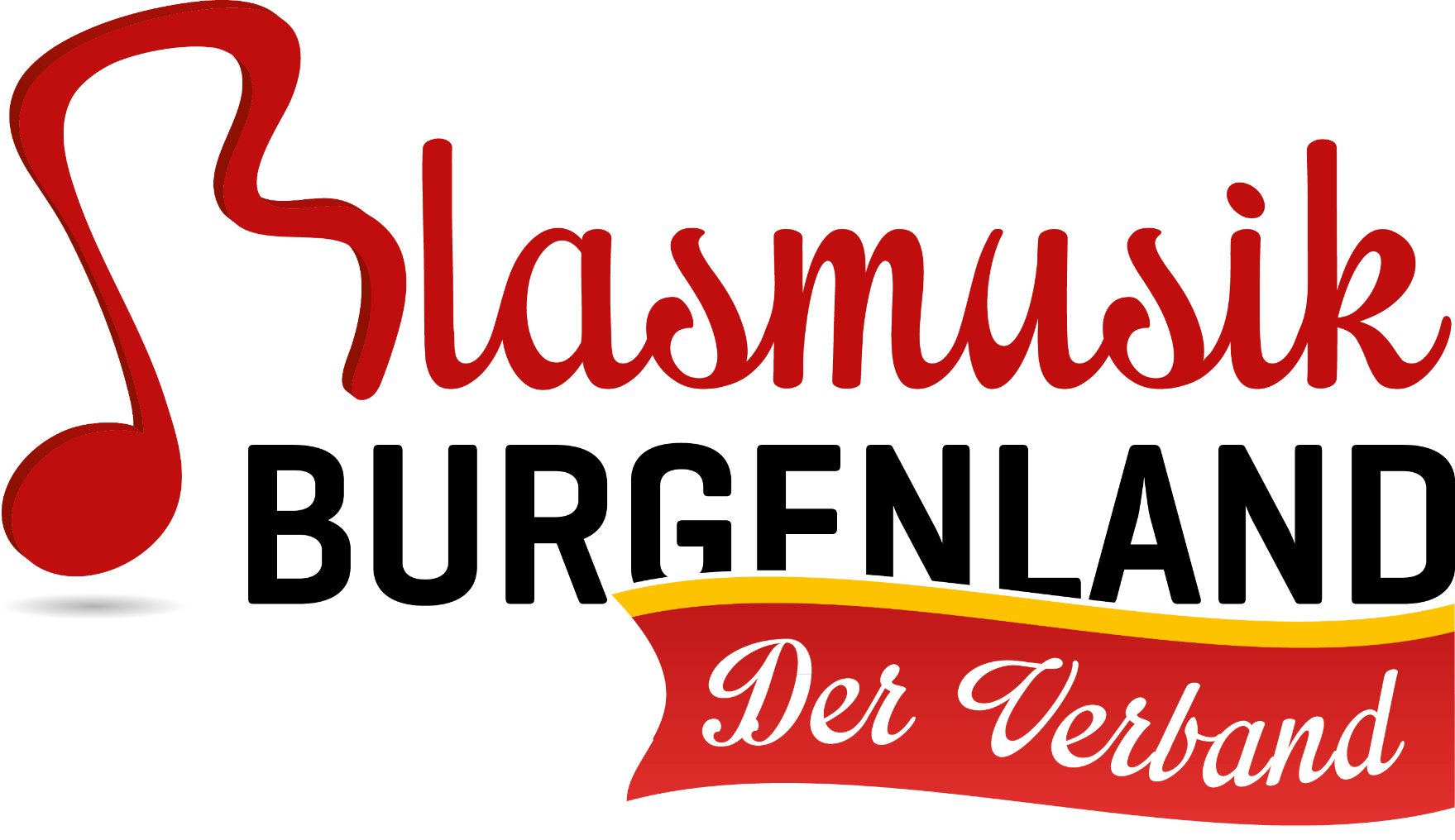 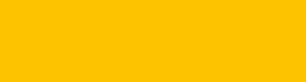 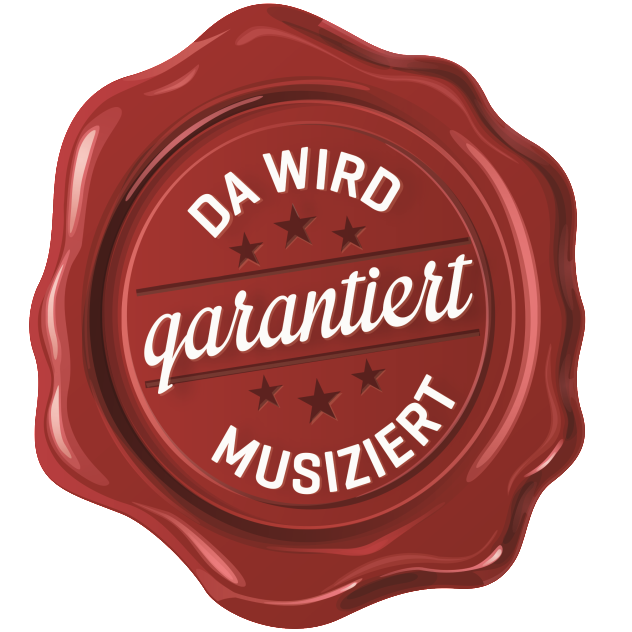 Inhalte und Bilder zur Verfügung gestellt vom Blasmusikverband Steiermark
Stabführerausbildung
1. Einheit
09 03 2015
Stabführerausbildung
1. Einheit

Allgemeine Einführung zum Stabführer
Motivation für „Musik in Bewegung!“
Aufgaben, Auftreten, Adjustierung
Handhabung des Tambourstabes
Kommandos
Grundlagen des Dirigierens


Hilfsmittel: Buch und DVD Musik in Bewegung, DVD Bundeswettbewerb
1.Einheit
3
Stabführerausbildung
Allgemeine Einführung zum Stabführer

Stabführer
Leiter einer Musikkapelle beim Marschieren (A , Südtirol u. Bayern)
Schärpe, Stab u. Blickrichtung (wie die Musikanten)
Geschichte
Hochmittelalter - Neuzeit der Anführer Trommler (Schlacht/Parade)
Ursprünglich Fähnrich mit Fahne oder Major (Trommler) mit Stab
Tambourmajor - frz. Tambour für „Trommel“ und lat. maior für „größer“ bzw. „bedeutender“ ab - „Haupttrommler“ - kein militärischen Rang
Heutige Bedeutung
1.Einheit
4
Stabführerausbildung
Motivation für „Musik in Bewegung!“

Ureigener, ältester Bereich der Blasmusik
öffentlichen Auftritten im Freien (Umzüge, Aufmärsche, Prozessionen, Beerdigungen,... ) 
Showprogramme
1.Einheit
5
Stabführerausbildung
Aufgaben, Auftreten, Adjustierung

Aufgaben:
Verantwortlich für die „Musik in Bewegung!“
Marketenderinnen
Richtiges Auftreten
Vorbildwirkung als Führungskraft
Körpersprache / Kommandos
Selbst gegebene Kommandos werden vom Stabführer nicht ausgeführt – Ausnahme: Abmarsch
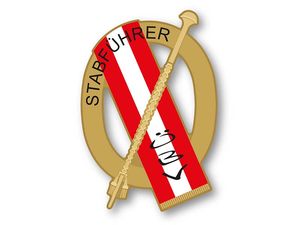 1.Einheit
6
Stabführerausbildung
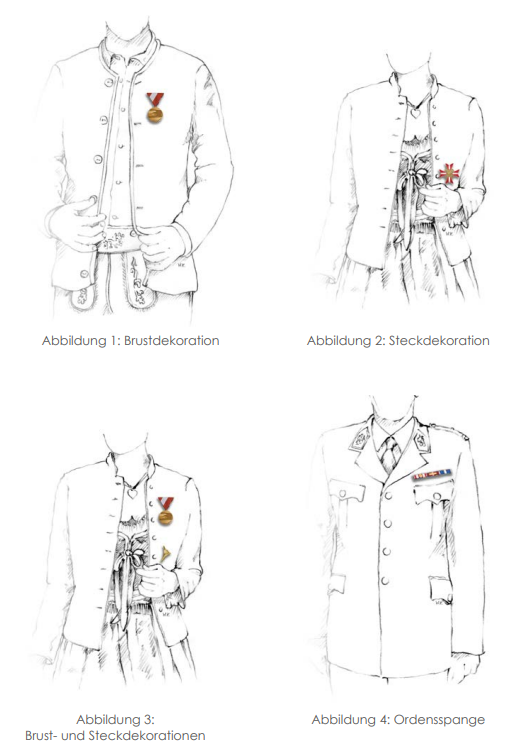 Adjustierung
Bekleidung, Schärpe, Handschuhe, Tambourstab
Tragen von Auszeichnungen
Ehrungsbroschüre
Immer nur die Höchste / Art
Brustdekorationen: Höchste von innen nach außen (ÖBV, BBV, Republik Österreich, …)
Steckdekorationen auf Höhe des letzten Rippenbogens
Nicht mehr als 3 Steckdekorationen 
Miniaturen am Gilet der Tracht
1.Einheit
7
Stabführerausbildung
Handhabung des Tambourstabes

Beim Kommandieren (Grundstellung)
Während der Bewegung ohne Spiel und beim Fußmarsch
Während der Bewegung mit Spiel oder beim Spiel auf der Stelle 
Umdrehen des Tambourstabes
Auf drei Zählzeiten
Auf drei Marschtakte
1.Einheit
8
Stabführerausbildung
Handhabung des Tambourstabes

Rapportstellung
Bei Meldungen
Beim Abspielen von Hymnen
Beim Abspielen des Liedes „Ich hatt` einen Kameraden“
Bei Feldmessen und Prozessionen (Wandlung und Segen)
Wenn die Ehrenformation salutiert oder präsentiert
1.Einheit
9
Stabführerausbildung
Handhabung des Tambourstabes

Ehrenbezeigung beim Vorbeimarsch (Defilierung)
Schwenkung
Abfallen/Aufmarschieren
Zeichengebung gleich
Akustisches Zeichen der großen Trommel für den Normalschritt
Breite/enge Formation
Drei Zählzeiten
Reihenabstand ca. 1m bzw. 1,6 m (Mitte-Mitte)
1.Einheit
10
Stabführerausbildung
Kommandos

Beim Antreten / Abtreten
„Musikkapelle fertigmachen zum Antreten!“
Stab in Ruhtstellung
„Musik – ZUG!“
Stab in Grundstellung
„Fünfer – (Siebener-) Reihe - ANTRETEN!“
Ist die Musikkapelle angetreten, erfolgt die Aufforderung: „Kapellmeister und Marketenderinnen bitte eintreten!“
1.Einheit
11
Stabführerausbildung
Kommandos

Beim Antreten / Abtreten
„Rechts richt` - EUCH!“
Beim Ausrichten Stab in Ruhtstellung
„Habt – ACHT!“
Beim Kommandieren Stab in Grundstellung
„Aufdecken!“
„Zur Meldung an ………………..rechts (oder links) – SCHAUT!“
„Habt – ACHT!“
„Auf der Stelle – ABTRETEN!“
1.Einheit
12
Stabführerausbildung
Antreten
Abmarsch
Abtreten
1.Einheit
13
Stabführerausbildung
Grundlagen des Dirigierens
Zeichen zum An- und Absetzen der Instrumente in Marschaufstellung, wenn der Marsch dirigiert wird:
Ansetzen:
Aviso
Tempo 3
Tempo 1
Tempo 2
1. Einheit
14
Stabführerausbildung
Grundlagen des Dirigierens
Zeichen zum An- und Absetzen der Instrumente in Marschaufstellung, wenn der Marsch dirigiert wird:
Absetzen:
    
Vor die Brust:                                 An die Seite:
Tempo 1
Der Kplm/Stbf fährt mit der Hand nach einem Aviso nach unten (nur  1 Tempo)
Der Kplm/Stbf fährt mit der Hand nach einem Aviso nach unten und unterteilt dabei die Abwärtsbewegung in 3 Tempi
Tempo 2
Tempo 3
1. Einheit
15